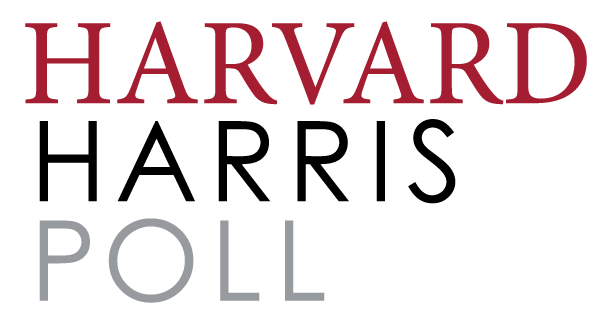 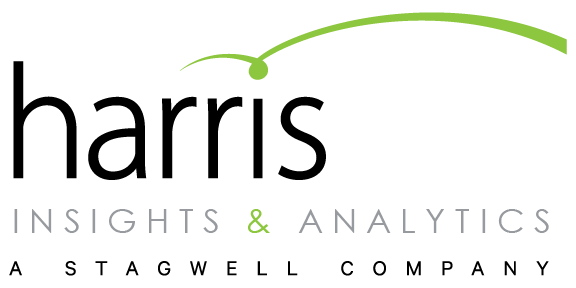 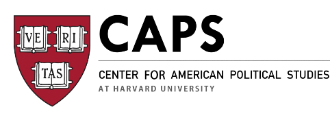 Field Date:  July 19-24, 2017
Survey method
Results were weighted for age within gender, region, race/ethnicity, marital status, household size, income, employment, education, political party, and political ideology where necessary to align them with their actual proportions in the population.  
Propensity score weighting was also used to adjust for respondents’ propensity to be online.

Pollsters Mark Penn, Prof. Stephen Ansolabehere, and Dritan Nesho supervised the poll.
This survey was conducted online within the United States between July 19-24, 2017 among 2,032 registered voters by The Harris Poll.
Mood of the country
Voters CONSISTENTLY feel THE economy is on the right track more so than the country
Only about 1 in 3 feel the country is on the right track.
Highest among:
Whites (50%)
Republicans (67%)
Trump voters (73%)
Highest among:
Men (41%)
Republicans (57%)
Trump voters (62%)
Right Track
Highest among:
Women (48%)
Clinton voters (58%)
Blacks (59%)
Wrong Track
Highest among:
Democrats (75%)
Clinton voters (83%)
BASE: Registered Voters (February n=2148; March n= 2092; April n=2027; May n=2006, June n=2258, July n=2032)
M1.In general, do you think the country is on the right track or is it off on the wrong track?
M2 In general, do you think the American economy is on right track or is it off on the wrong track?
Trump approval takes a hit; RepUBLicans stick with President
Roughly 2 in 5 registered voters say they have a favorable view of the President, while 44% approve of the job he is doing.
Voters’ view of President Trump is…
Looking at the job President Trump is doing, voters…
approve
favorable
Those approving of President Trump are most often Republicans (83%) and Trump voters (92%).
unfavorable
disapprove
no opinion/never heard of
Those most commonly disapproving are Democrats (86%) and Clinton voters (95%).
BASE: Registered Voters (February n=2148; March n= 2092; April n=2027, May n=2006, June n=2258, July n=2032)
M3. Do you approve or disapprove of the job Donald Trump is doing as President of the United States?
F1. Now we will show you some names. Please indicate if you have a favorable or unfavorable view of that person - or if you've never heard of them.
over half approve of the job president trump is doing on fighting terrorism and stimulating jobs
However, more than half disapprove of the job President Trump is doing on foreign affairs, administering the government, and immigration.
50% approve
50% disapprove
The economy
58% disapprove
42% approve
Foreign affairs
46% disapprove
54% approve
Fighting terrorism
60% disapprove
40% approve
Administering the government
52% approve
48% disapprove
Stimulating jobs
53% disapprove
47% approve
Immigration
BASE: Registered Voters (n=2032) 
M3A. Do you approve or disapprove of the job President Trump is doing on …?
Trump Numbers down TO LOWESt IN PRESIDENCY
Views of Political Figures
Favorable
Unfavorable
Unknown/No Opinion
BASE: Registered Voters (n=2032)
F1 Now we will show you some names. Please indicate if you have a favorable or unfavorable view of that person - or if you've never heard of them.
Both parties have high disapproval ratings; REPUBLICAN RATINGS DECLINE BELOW AND FASTER THAN TRUMP.
July poll sees lower approval rating for Republican party, higher approval rating for Democratic party.
Republican Party Job Approval Ratings
Democratic Party Job Approval Ratings
Highest among:
Republicans (63%)
Trump voters (61%)
Highest among:
Democrats (68%)
Clinton voters (66%)
41%approve
33%approve
67%disapprove
59%disapprove
BASE: Registered Voters (February n=2148; March n= 2092; April n=2027; May n=2006, June n=2,258, July n=2032) 
M4 Do you approve or disapprove of the way the Republican Party is handling its job?
M5 Do you approve or disapprove of the way the Democratic Party is handling its job?
Nearly a third of voters think stimulating American jobs should be the top priority for president trump
Less than 1 in 5 think repealing and replacing the ACA should be the top priority.
Voters’ think the top priorities for President Trump and Republicans in Congress should be…
BASE: Registered Voters (n=2032) 
M9. Which of the following should be the top priority for President Trump and Republicans in Congress?
Majority would not impeach trump over his actions; over Two in five do not think any action should be taken
Roughly 2 in 5 think President Trump should be impeached and removed from office, while less than 1 in 5 say he should be censured by Congress.
For his actions, President Trump should be…
Impeached and removed from office
No action should be taken
Censured by Congress
BASE: Registered Voters (n=2032) 
M9B. Do you think that, for his actions, President Trump should be impeached and removed from office, censured by Congress, or no action should be taken?
Nearly 2 in 3 voters say the investigations into Russia and trump are hurting the country
The investigations into Russia and President Trump are…
64% hurting the country
Highest among:
Republicans(75%)
Trump voters (74%)
36% 
helping the country
BASE: Registered Voters (n=2032) 
M10. Do you think the investigations into Russia and President Trump are helping the country or hurting the country?
Current affairs
Over 2 in 5 voters say health care is among the most important issues facing the country today
More than one third say economy and jobs, and terrorism/national security.
Voters say the most important issues facing the country today are…
BASE: Registered Voters (n=2032)
I1. What would you say are the most important issues facing the country today? Please select three.
About 2 in 3 voters continue to say the u.s. economy Is strong
Just less than 1 in 10 categorize the U.S. economy as very strong while over half say somewhat strong.
Strength of the US Economy
61% say strong
39% say weak
February
37% say weak
63% say strong
March
39% say weak
35% say weak
61% say strong
65% say strong
37% say weak
62% say strong
63% say strong
38% say weak
April
May
July
June
BASE: Registered Voters (February n=2148; March n= 2092; April n=2027; May n=2006, June n=2258; July n= 2032)
I3. How strong do you think the U.S. economy is today?
Just over one quarter of voters see their Financial situation as deteriorating
While roughly a quarter say it is improving and the same proportion believe it’s getting worse, close to 2 in 5 voters believe their personal financial situation is just as well off.
Voters’ say their personal financial situation is…
Improving
BASE: Registered Voters (n=2032)
I4. Would you say that your personal financial situation is improving or getting worse?
Nearly 9 in 10 voters have heard about The president’s son  meeting with a Russian Lawyer during the campaign to secure info about Hillary clinton’s dealings with Russia
More than one third feel that a crime may have been committed by holding the meeting.
Have you heard about Donald Trump Jr.’s meeting with a Russian lawyer during the election?
On Donald Trump Jr.'s meeting with a Russian lawyer during the election campaign, voters believe…
37%
No
A crime may have been committed
33%
It was typical research conducted on opponents in political campaigns
Yes
30%
It was inappropriate but not a crime
BASE: Registered Voters (n=2032)
R1 Have you heard anything about the President's son, Donald Trump Jr., meeting with a Russian lawyer during the election campaign hoping to secure information about Hillary Clinton's dealings with Russia?
R2 Which of the following is closest to your view about Donald Trump Jr.'s meeting with a Russian lawyer during the election campaign?
Voters appear to be more lenient with the Clinton campaign’s opposition research
Just over a third either believe it was inappropriate but not a crime, or that it was typical research.
On news of the Hillary Clinton campaign working with the Ukrainian government to collect opposition research on Trump’s campaign manager, voters believe…
38%
It was inappropriate but not a crime
37%
It was typical research conducted on opponents in political campaigns
25%
A crime may have been committed
BASE: Registered Voters (n=2032)
R3 The news website Politico has reported that the Hillary Clinton campaign worked with the Ukrainian government to collect opposition research on Trump's campaign manager. Which of the following is closest to your view?
Majority believe Clinton Foundation Contributions should be investigated
Two thirds of voters think that the contributions and speaking fees received by the Clinton Foundation from foreign interests in favor of the uranium deal with Russia negotiated by Hillary should be looked into.
Should the $100+ million dollars in contributions and speaking fees from foreign interests made to the Clinton Foundation be investigated?
66%
should be investigated
34% 
should not be investigated
BASE: Registered Voters (n=2032)
R4 The Clinton Foundation received more than $100 million dollars in contributions and speaking fees from foreign interests that favored the uranium deal with Russia negotiated by Hillary Clinton while she was Secretary of State. Should these contributions be investigated?
Majority of Voters believe Canadian Prime minister giving millions to an admitted terrorist was wrong
Yet most don’t think President Trump should protest it, rather he should let it go and move on.
The Canadian Prime Minister giving 10 million Canadian dollars to an admitted terrorist  because he was questioned illegally was…
On the Canadian Prime Minister’s decision, President Trump should..
58%let it go and move on
42% protest it
18% right
82%
wrong
BASE: Registered Voters (n=2032)
R5 The Canadian Prime Minister gave 10 million Canadian dollars (approximately $8 million) to an admitted terrorist who killed an American soldier because he was questioned illegally under Canadian law by Canadian authorities while he was being detained in Guantanamo. Was the Canadian prime minister right or wrong to do this?
R6 Should President Trump protest the Canadian Prime Minister's decision or let it go and move on?
Vast Majority of Voters believe the millions of dollars the Canadian prime minister awarded the terrorist should go the deceased soldier’s family
The millions of dollars the Canadian Prime Minister gave to the known terrorist should…
Go to the family of the soldier who was killed
Stay with the former prisoner
BASE: Registered Voters (n=2032)
R7 Should the 10 million dollars the Canadian prime minister awarded to the terrorist go to the family of the soldier who was killed or stay with the former prisoner?
Most feel the trump presidency is on a bad course
Temperament and governing seem to be creating the bad course, according to voters, while his policies seem to attribute to a good course.
The Trump Presidency is on a…
35% Temperament and way of governing
23% Policies
65%Policies
77%
Temperament and way of governing
Because of his…
Because of his…
Good course…
Bad course…
BASE: Registered Voters (n=2032)
DP1 Do you think the Trump Presidency is on a good course or a bad course?
BASE: Registered Voters Who Say Good Course (n=835)
DP2 Do you think that it is on a good course because of his policies or mostly because of his temperament and way of governing? 
BASE: Registered Voters Who Say Bad Course(n=1197)
DP2 Do you think that it is on a bad course because of his policies or mostly because of his temperament and way of governing?
Voters seem to be in consensus on most favorable ways to improve trump’s Presidency – stay out of the media and Focus on Legislation and policies
Actions to Improve the Trump Presidency that Would Make Voters…
More Favorable to Him
Less Favorable To Him
Focus on jobs, taxes, and infrastructure


Stop tweeting

Change his tone to be less combative

Have more dinners and meetings with Democrats and Republicans in Congress to try to get agreement on legislation

Reshuffle his White House team to replace campaign advisers with people more experienced in government

Reduce his criticism of the media

Stick to his campaign message and shore up his base of voters, doubling down on his campaign promises

Go on a nationwide tour to explain his policies for jobs and the economy

Hold more press conferences and give more TV interviews
BASE: Registered Voters (n=2032)
DP3 Here are some things President Trump could do to improve his Presidency. Would each of these actions make you much more favorable to President Trump, somewhat more favorable, somewhat less favorable or much less favorable?
Voters are clear – put the phone down and focus on important issues affecting the country
The top two actions voters feel would improve Trump’s presidency are focusing on jobs, taxes, and infrastructure, and to stop tweeting.
Which of the following would do the most to improve Trump’s presidency?
BASE: Registered Voters (n=2032)
DP4 Which of these items would do the most to improve Trump's presidency?
healthcare
Voters are split when it comes to opinions on the affordable care act
Slightly over half say the ACA is working, while nearly half favor a repeal of Obamacare with a 2 year window to find a replacement.
On repealing Obamacare with a two year window for Congress to agree on a replacement…
The Affordable Care Act is…
51% oppose
53%
working
49% favor
47% failing
BASE: Registered Voters (n=2032)
H1 Do you think the Affordable Care Act (also known as ''Obamacare'') is working or is it failing? 
H2 Would you favor or oppose repealing Obamacare with a two year window for Congress to agree on a replacement?
Over half of voters trust democrats in congress when it comes to the future of healthcare
Roughly one quarter trust President Trump and the administration most to define the best path forward on healthcare.
Group voters trust the most to define the best path forward on healthcare…
President Trump and the administration
Republicans in Congress
Democrats in Congress
BASE: Registered Voters (n=2032)
H3 Which of the following groups do you trust the most to define the best path forward on healthcare?
If republicans fail to agree on a healthcare plan, half think they should bring democrats on board
Nearly 3 in 5 say their 2018 midterm vote will not be swayed if Republicans fail to agree on healthcare bill.
If Republicans fail to agree on an Obamacare replacement, they should…
Republicans failing to agree on a healthcare bill makes voters…
Less likely to vote for Republicans
Will not affect vote for Republicans
More likely to vote for Republicans
BASE: Registered Voters (n=2032)
H4 If the Republicans fail to agree on a healthcare bill, does this make you more or less likely to vote for them in 2018 midterm elections, or will it not affect your vote?
H6 If they fail to agree on an Obamacare replacement, should the Republicans repeal it with a two-year window to work out a new system, attempt to work with Democrats on improving Obamacare but not repeal it, or drop the issue and move on to others?
majority of voters say democrats should work with republicans To work out new bill if ACA IS repealed
About three-quarters think Democrats should unveil their own plan to improve Obamacare.
If Obamacare is repealed, Democrats should…
Democrats should…
14% refuse to work with Republicans
24% should not unveil such a plan
86%work with Republicans
76%unveil their own plan to improve Obamacare
BASE: Registered Voters (n=2032) 
H5 If Obamacare is repealed, should Democrats work with Republicans to work out a new healthcare bill or should Democrats refuse to cooperate with any such efforts? 
H7 Should Democrats unveil their own plan to improve Obamacare, or should they not unveil such a plan?
Slightly Over half would prefer a high premium health insurance plan
Over 2 in 5 voters would prefer a low premium, low cost plan which covers major medical expenses only.
For health insurance, voters would prefer a…
Higher premium plan, which covers almost all costs
Low premium, low cost plan, which covers major medical expenses only
BASE: Registered Voters (n=2032) 
H8 Would you prefer a health insurance plan with a higher premium that covers almost all your health care costs, or a lower cost plan with a much lower premium that only covers major medical expenses?
most voters see more importance in making health insurance accessible to all
7 in 10 believe the expansion of Medicaid to cover more low income people should be kept as is.
The expansion of Medicaid to cover more low income people should be…
The federal government should…
30% 
decreased to curb spending
Not provide financial assistance, use that money to reduce deficit, allow insurance markets to function without subsidies
Provide financial assistance to help people purchase health insurance
70%kept as is
BASE: Registered Voters (n=2032) 
H9 In general, should the federal government provide financial assistance to help people purchase health insurance, or should it use that money to reduce the deficit and allow the insurance markets to function without subsidies?
H11 Do you think the expansion of Medicaid to cover more low income people should be kept as is to cover more people or decreased to curb spending?
Nearly 2 in 3 believe The mandate that requires people to have health insurance should be repealed
The healthcare mandate requiring people to get insurance or pay a fine should be…
35% 
Kept
65%Repealed
BASE: Registered Voters (n=2032) 
H10 Do you think the healthcare mandate requiring people to get insurance or pay a fine should be kept or repealed?
Crime and violence
Drugs are seen as a leading contributor to crime by nearly half of voters
Other top contributors are lack of jobs, lack of moral values, poverty, and gangs.
Voters say the leading contributors to crime in America are…
BASE: Registered Voters (n=2032)
CV1 Which of the following do you view as the leading contributors to crime in America? Please select up to three.
According to voters, crime in America is on the rise
However, a majority say the crime rate has remained steady in their local area. Few feel crime is decreasing either locally or nationally.
Less
Less
Crime in Local Area (compared to last year)
Crime in the U.S. (compared to last year)
39% of those in Urban areas say “more” compared to 31% of those in Suburban areas.
About the same
About the same
More
More
BASE: Registered Voters (n=2032) 
CV2 Is there more, less, or about the same amount of crime in your area than there was a year ago?
CV3 Is there more, less, or about the same amount of crime in the U.S. than there was a year ago?
A majority of voters feel safe and secure in their homes at night
However, 4 in 10 say there are unsafe places to walk within a mile of where they live.
Afraid to Walk Alone at Night in Local Area
Feel Safe and Secure at Home at Night
11% 
no
59% No
89%yes
41% 
yes
BASE: Registered Voters (n=2032) 
CV4 Is there anywhere near where you live - that is, within a mile - where you would be afraid to walk alone at night?
CV5 What about at home at night - do you feel safe and secure, or not?
Voters are evenly split on whether the criminal justice system is biased against minorities
Criminal justice system…
Basically treats people of all races and ethnicities about the same
Is biased against African Americans and other minorities
50%
50%
BASE: Registered Voters (n=2032)
CV11 Do you think the criminal justice system is biased against African Americans and other minorities  or does it basically treat people of all races and ethnicities about the same?
Majority feels unfavorable towards black lives matter protests
70% say the bigger problem today is black on black crime, not police violence against African Americans.
On the Black Lives Matter protests and protesters, voters’ opinions are…
Voters feel the bigger problem today is…
30% 
Police violence towards African Americans
70%Black on black crime in African American communities
57% unfavorable
43% 
favorable
BASE: Registered Voters (n=2032)
CL2 Do you have a favorable or unfavorable opinion of Black Lives Matter protests and protesters?
CL3 Which would you say is a bigger problem today - black on black crime in African American communities or police violence towards African Americans?
Voters feel race does affect police use of force
56%
Of voters say police are too quick to use force
44% say they typically only use force when necessary
54%
Of voters say police are too quick to shoot African American suspects
Say race does not affect the use of force
Say race affects the use of force
46% say police engage with people of all races about the same
BASE: Registered Voters (n=2032)
PB6 In general, do you think the police are too quick to use force, or do they typically only use force when necessary?
PB7 Do you think that race affects police use of force, or do you not think that it affects it?
PB8 Do you think that police are too quick to shoot African American suspects or do they engage with people of all races about the same?
Majority says the criminal justice system is too lenient on crime
On crime, voters feel the criminal justice system is…
55%
18%
Too lenient
Too tough
27%
About right
BASE: Registered Voters (n=2032)
C78 In general, do you think the criminal justice system in this country is too lenient, too tough, or about right in its handling of crime?
Majorities favor policies on gun ownership; say a gun in the house makes a home safer
62%
of voters say laws on sale of firearms should be more strict
11% say less strict
27% say kept as they are now
59% say guns in the house make it a safer place
41% say more dangerous
Policies on Gun Ownership
Favor
Oppose
BASE: Registered Voters (n=2032)
G1 Do you support or oppose each of the following policies related to gun ownership?
G4 In general, do you feel that the laws covering the sale of firearms should be made more strict, less strict, or kept as they are now?
G8 Do you think having a gun in the house makes it a safer place or a more dangerous place?
Majority support minimum sentencing for drug deals and feel prosecutors should enforce them
On minimum sentencing requirements for drug dealers, voters…
For drug dealers, voters feel federal prosecutors should…
30% 
reduce enforcement of minimum sentences
70%enforce minimum sentencing requirements
58% support
42% 
oppose
BASE: Registered Voters (n=2032)
DR1 Do you support or oppose minimum sentencing requirements for people caught dealing drugs?
DR4 Do you think federal prosecutors should enforce minimum sentencing requirements for drug dealers or should they reduce their enforcement of those rules?
Around 7 in 10 voters support the death penalty, both in general and for those who kill cops
For people who kill cops, voters…
69%
Oppose the death penalty
Support the death penalty
Support the death penalty
31%
Oppose the death penalty
BASE: Registered Voters (n=2032)
DR2 Do you support or oppose the death penalty?
DR3 Do you support or oppose the death penalty for people who kill cops?
Majority says legalizing marijuana makes society better; about half say it should be fully legal
Voters feel marijuana should be…
Not be legal
57%
Legal for medical use only
TOO WEAK
of voters say legalizing marijuana makes societies better
STRONG ENOUGH
Legal for medical and personal use
BASE: Registered Voters (n2032)
DR7 Do you think legalizing marijuana makes societies better or worse?
DR8 Which comes closer to your view about the use of marijuana by adults?
DEMOGRAPHICS
DEMOGRAPHICS
*Denotes weighting variable